Writing Linear Equations
Linear Function
A linear function can be described by a linear equation.
You can use function notation to show that the output value of the function f, written f(x), corresponds to the input value x.
Linear Function
Linear functions are functions with a constant rate of change and can be written in the form f(x) = mx + b, where x is the independent variable and m and b are constants.
The graph of a linear function is a straight line made up of the set of all points that satisfy y = f(x).
Slope-Intercept Form
An equation written in the  form y = mx + b
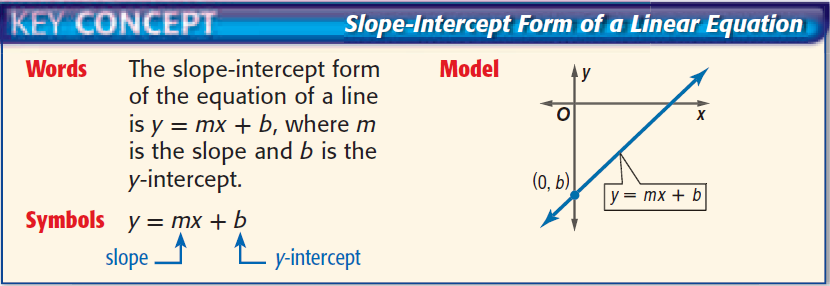 Examples
Examples
Examples
Examples
Examples
Write an equation in slope-intercept form for the line that has a slope of -4 and passes through (-2, -2)
Examples
Write an equation in slope-intercept form for the line that has a slope of -4 and passes through (-2, -2)

y = mx + b
-2 = -4(-2) + b
-2 = 8 + b
-10 = b
y = -4x – 10
Point-Slope Form
An equation written in the form y – y1 = m(x – x1)
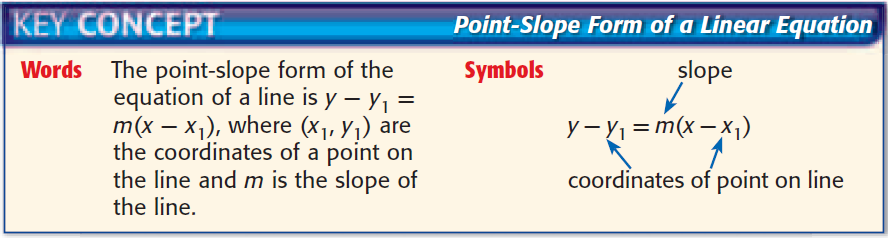 Examples
Write an equation in slope-intercept form for the line that passes through (2, 3) and (-4, -5)
Examples
Examples
Write an equation in slope-intercept form for the line that passes through (6, 1) and (8, -4)
Examples
Parallel and Perpendicular Lines
We can use the slope-intercept and point-slope forms to write equations of lines that are parallel or perpendicular to other lines.
Parallel Lines
Parallel lines are lines that lie in the same plane and do not intersect.
Parallel lines have the same slope.
Examples
Examples
Perpendicular Lines
Perpendicular lines are lines that lie in the same plane and intersect at right angles.
Two lines are perpendicular if the product of their slopes is -1. 
Two lines are perpendicular if the slopes are negative reciprocals.
Examples